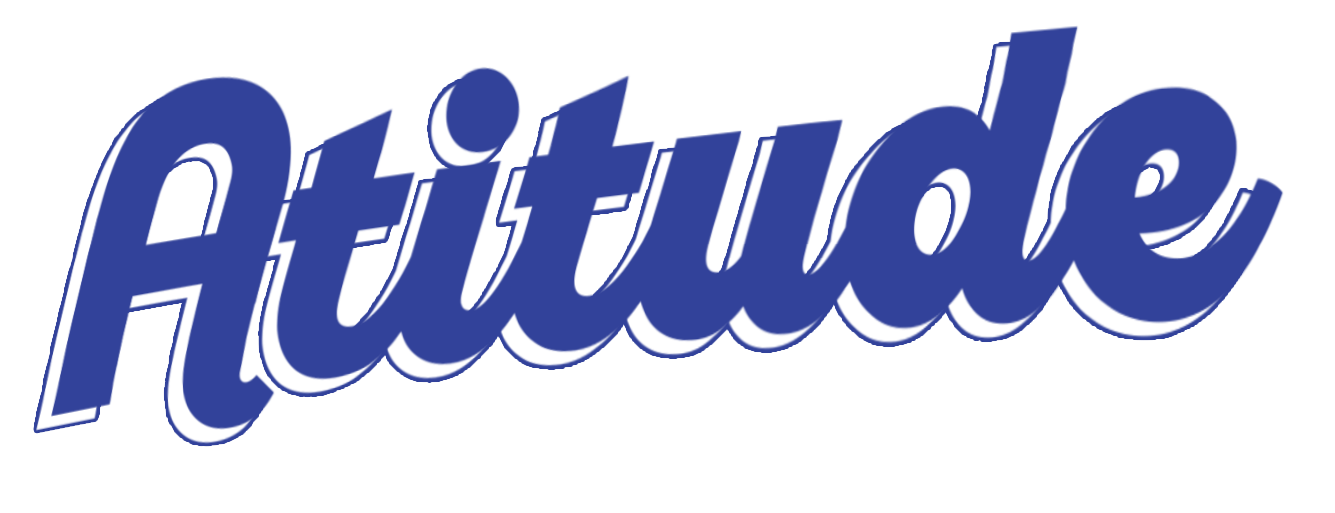 Revista
Escola Bíblica Dominical
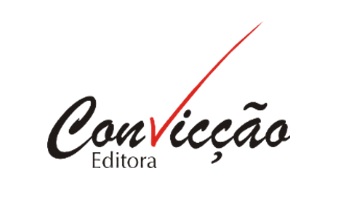 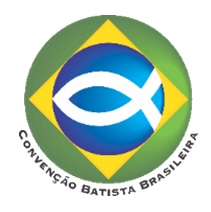 EBD 1
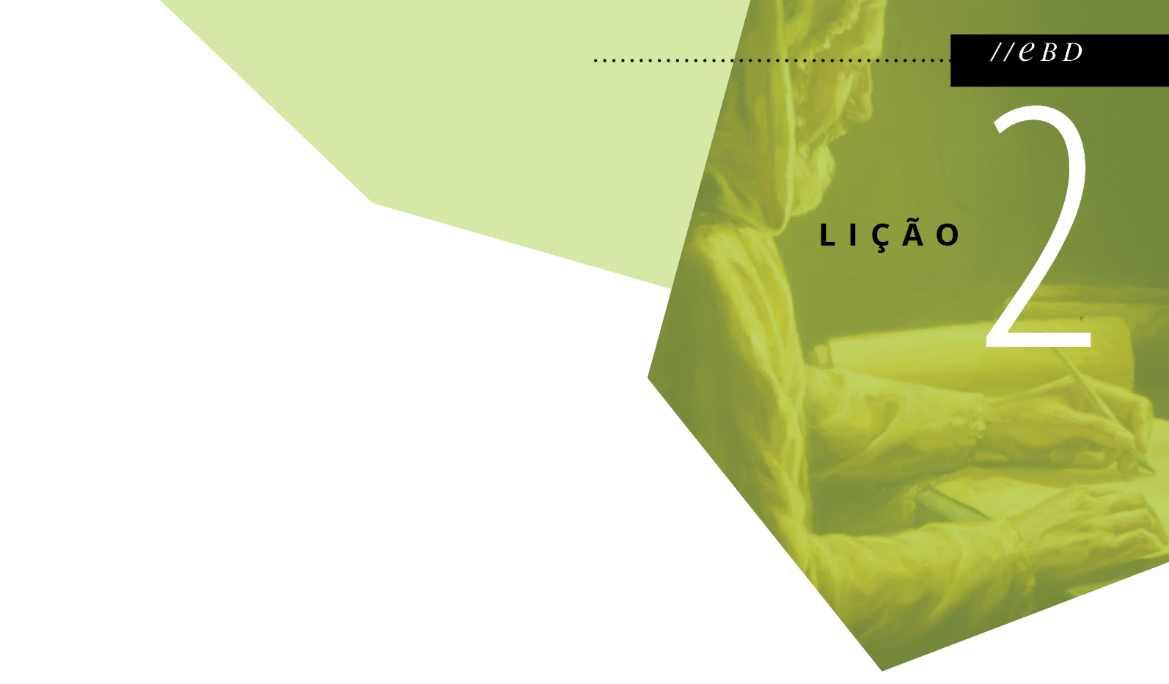 A mulher que chora com lágrimas
Texto bíblico – 1Samuel 1 e 2

Texto áureo – 1Samuel 1.11
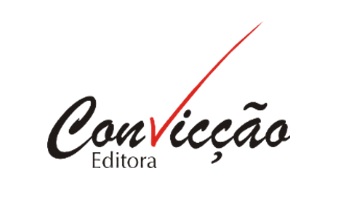 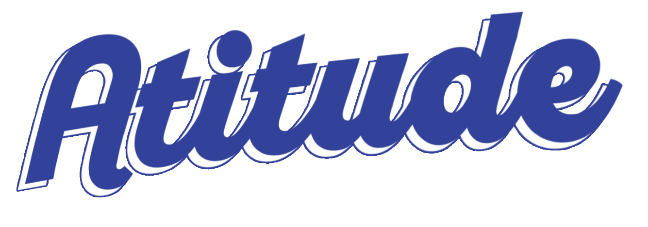 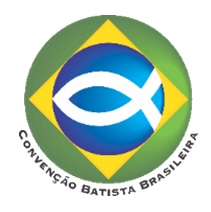 Diante da dor de Ana
Mulheres estéreis na Bíblia
Sara
Rebeca
Raquel
A esposa de Manuá
Isabel
Ana
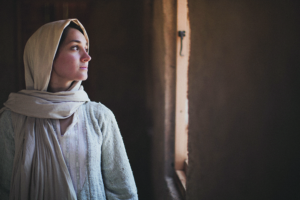 A oração de gratidão
Um Deus exaltado
Um Deus que liberta
Um Deus santo
Um Deus incomparável
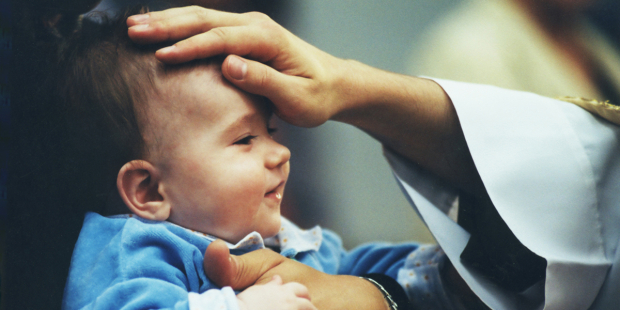 A lição em foco